Desafio ASS 2023/2024
“Receitas Sustentáveis, têm Tradição”
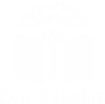 TÍTULO DA RECEITA: Sopa de legumes da Avó
INGREDIENTES:

- Cenouras 
- Batata 
- Feijão Manteiga 
- Nabo
- Coube lombardo 
- Cebola 
- Alho Francês 
- Courgette 
- Toucinho 
- Chouriço 
- Ovos 
- Massa
FOTO DO PRATO FINALIZADO
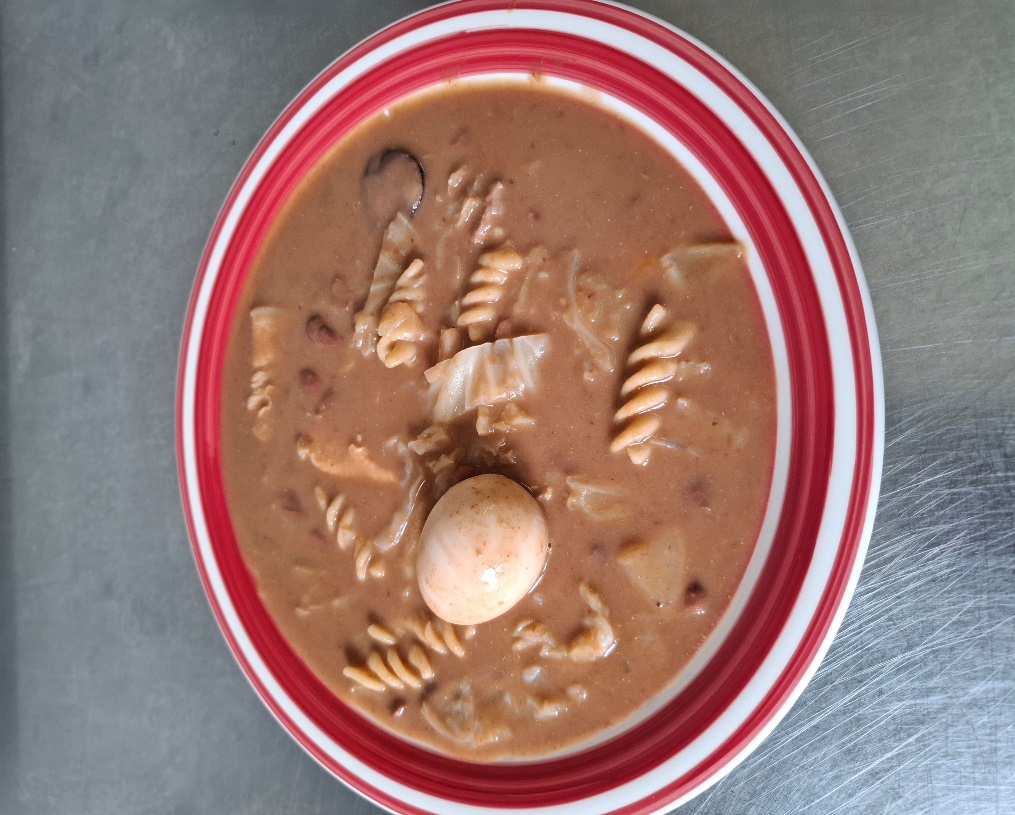 Temperos:
- Sal 
- Azeite 
- Manteiga
https://alimentacaosaudavelesustentavel.abaae.pt/receitas-sustentaveis/
Desafio ASS 2023/2024
“Receitas Sustentáveis, têm Tradição”
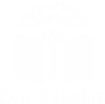 PROCEDIMENTOS:
1º) Lavar e cortar os legumes 
       em cubos pequenos.







2º) Colocar todos os legumes a cozer, juntamente com a carne
      e o chouriço, com água, três dedos acima dos legumes.
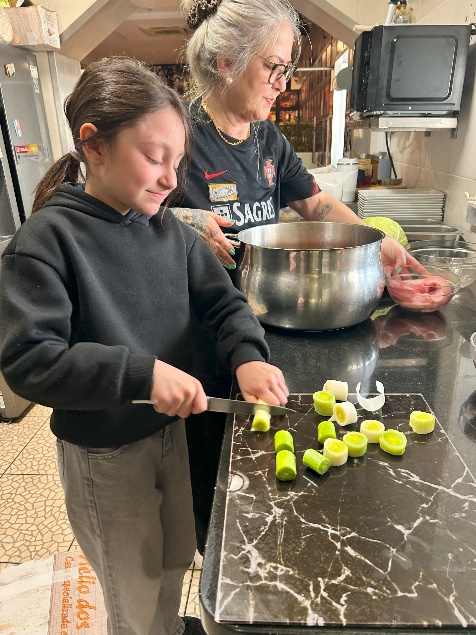 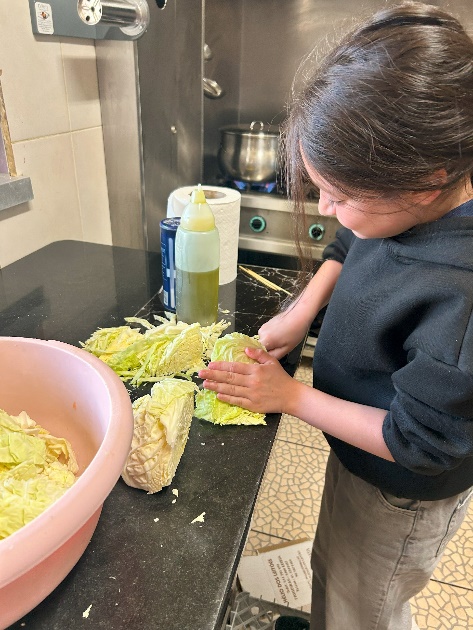 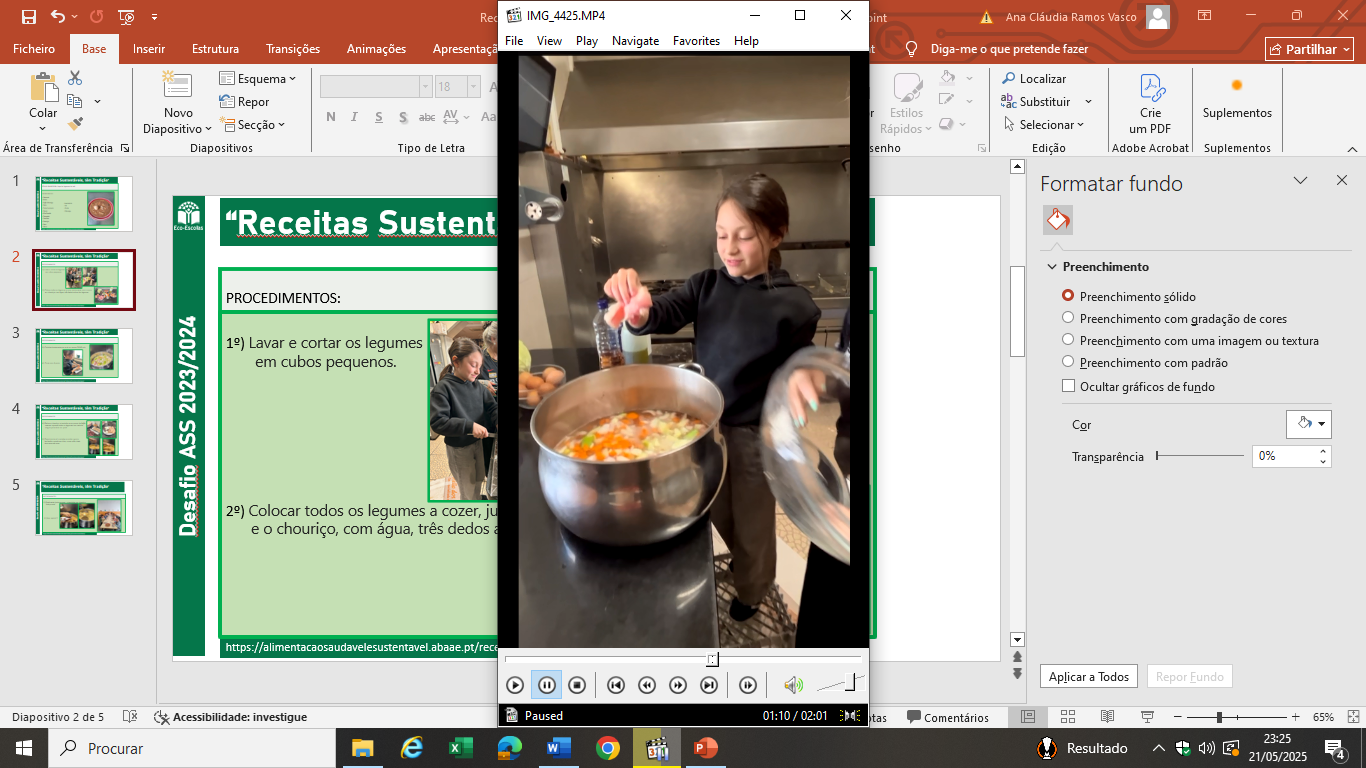 https://alimentacaosaudavelesustentavel.abaae.pt/receitas-sustentaveis/
Desafio ASS 2023/2024
“Receitas Sustentáveis, têm Tradição”
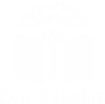 PROCEDIMENTOS:
3º) Cozinhar lentamente por mais ou menos 30/40 min. 






4º) Cozer ovos à parte.
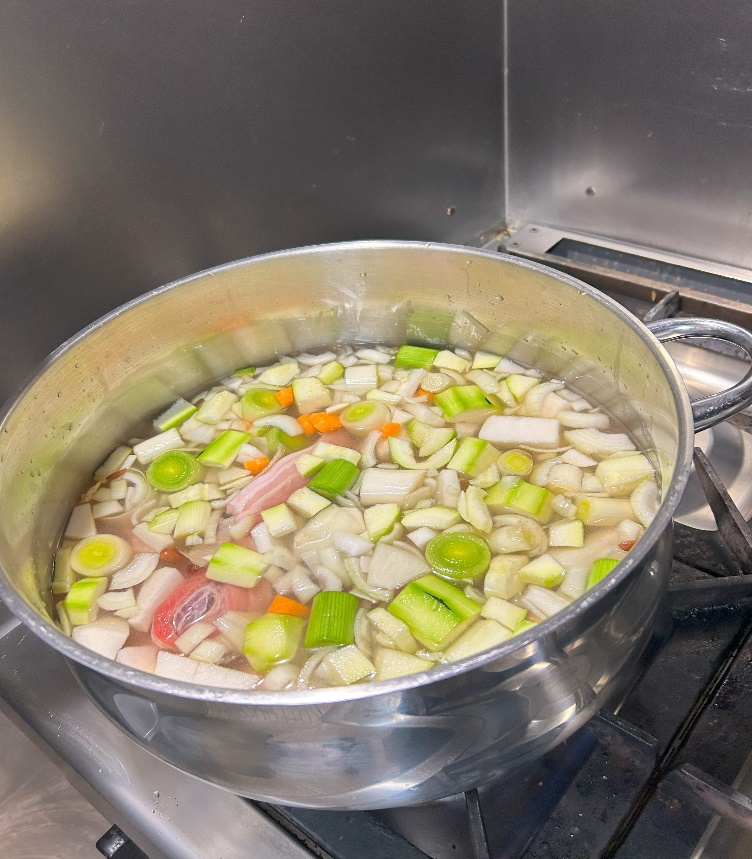 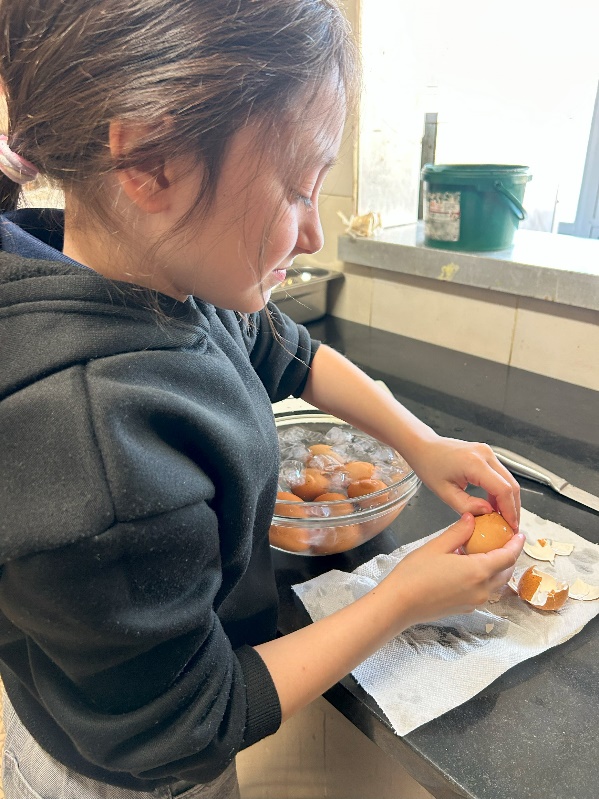 https://alimentacaosaudavelesustentavel.abaae.pt/receitas-sustentaveis/
Desafio ASS 2023/2024
“Receitas Sustentáveis, têm Tradição”
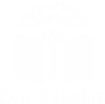 PROCEDIMENTOS:
5º) Retirar o chouriço, o toucinho e um pouco de feijão, 
      reservar e passar todos os legumes com varinha 
      mágica para obter um puré.




6º) Depois juntar sal, manteiga e azeite a gosto, 
     lombardo cortado em tiras, e uma mão cheia
     de massa até cozer.
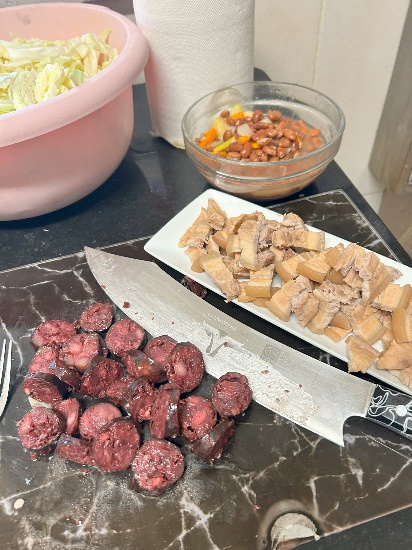 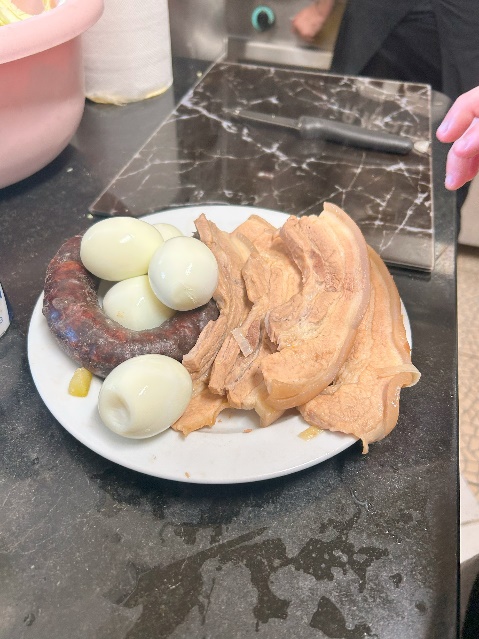 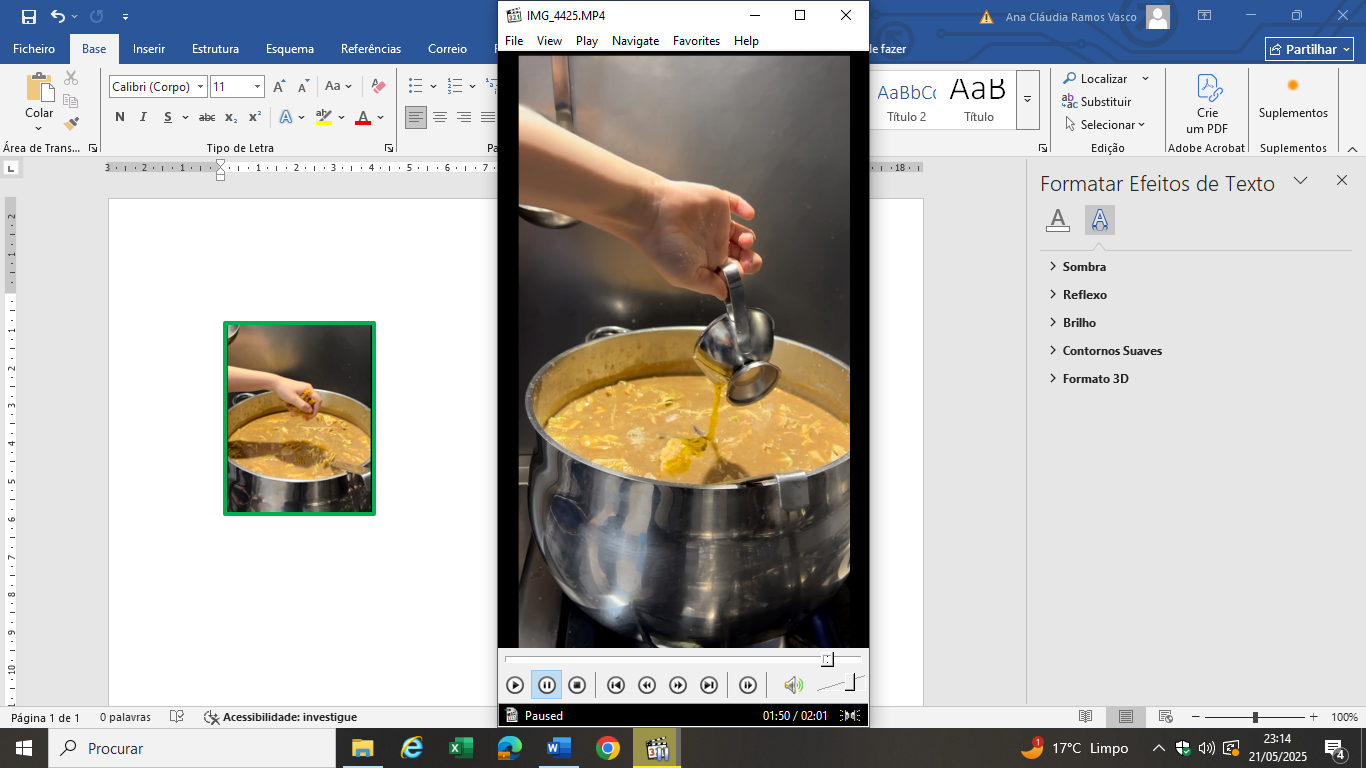 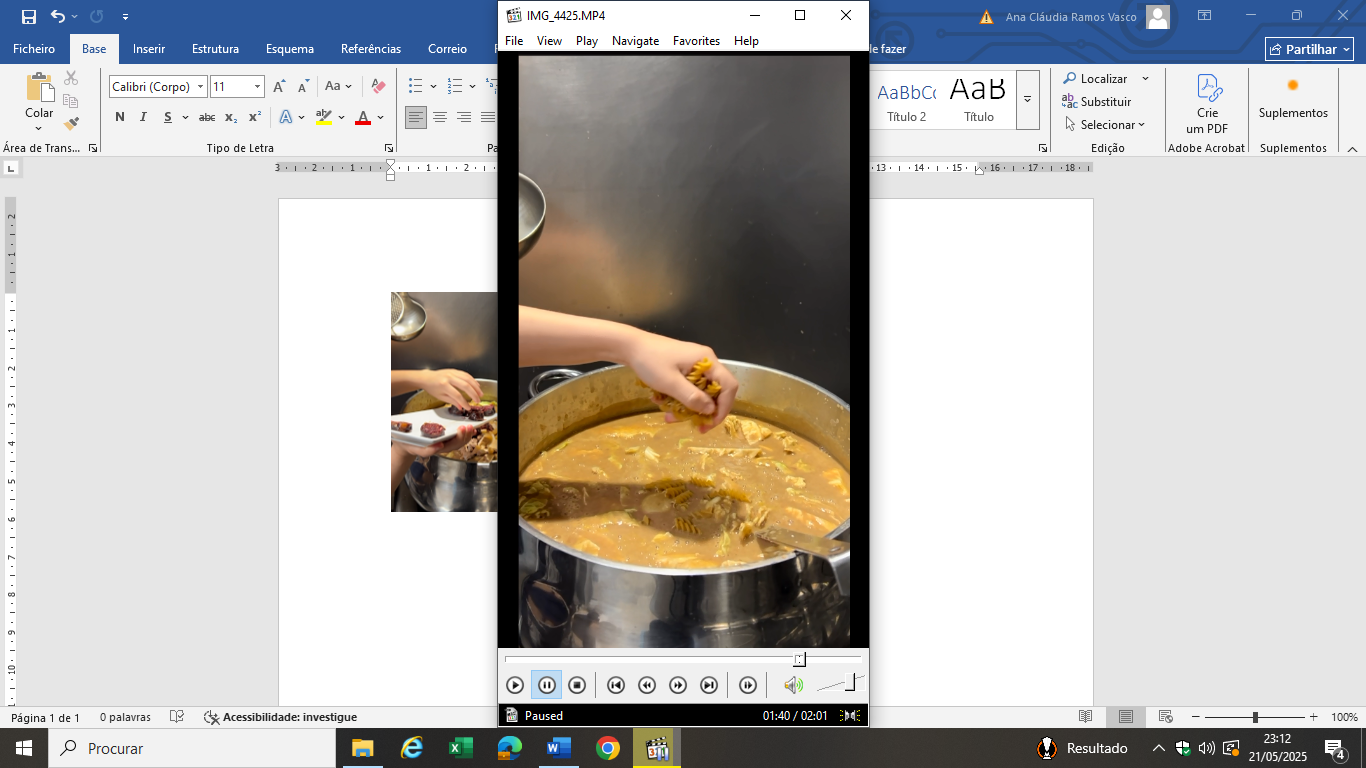 https://alimentacaosaudavelesustentavel.abaae.pt/receitas-sustentaveis/
Desafio ASS 2023/2024
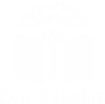 “Receitas Sustentáveis, têm Tradição”
PROCEDIMENTOS:
7º) Finalmente juntar os ovos,  o toucinho e o chouriço.
      Está pronta. 





   6º) Bom apetite!!!
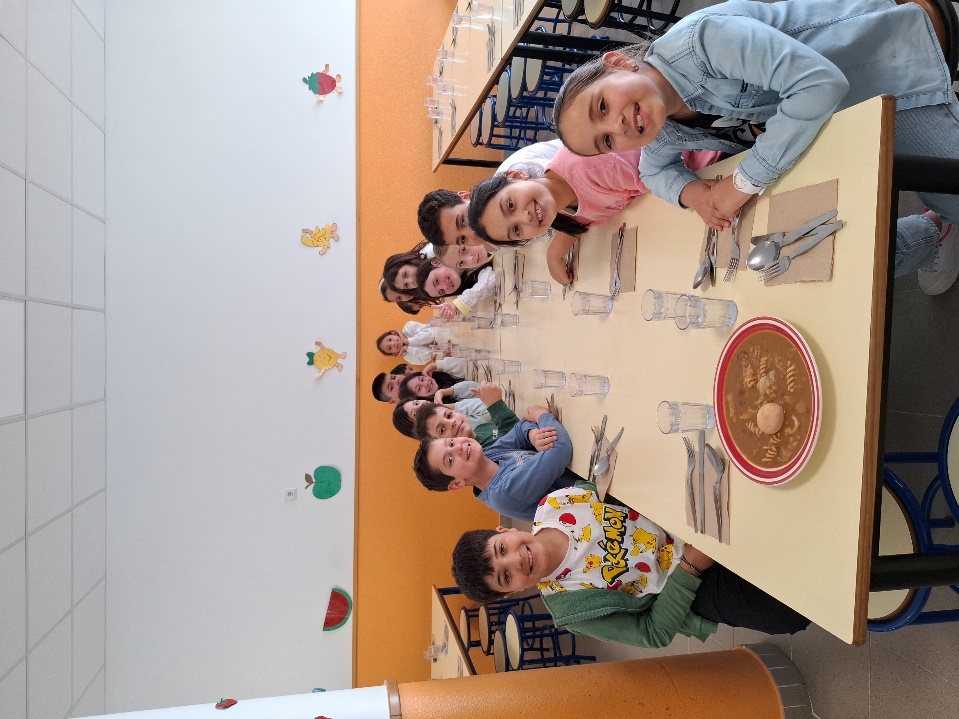 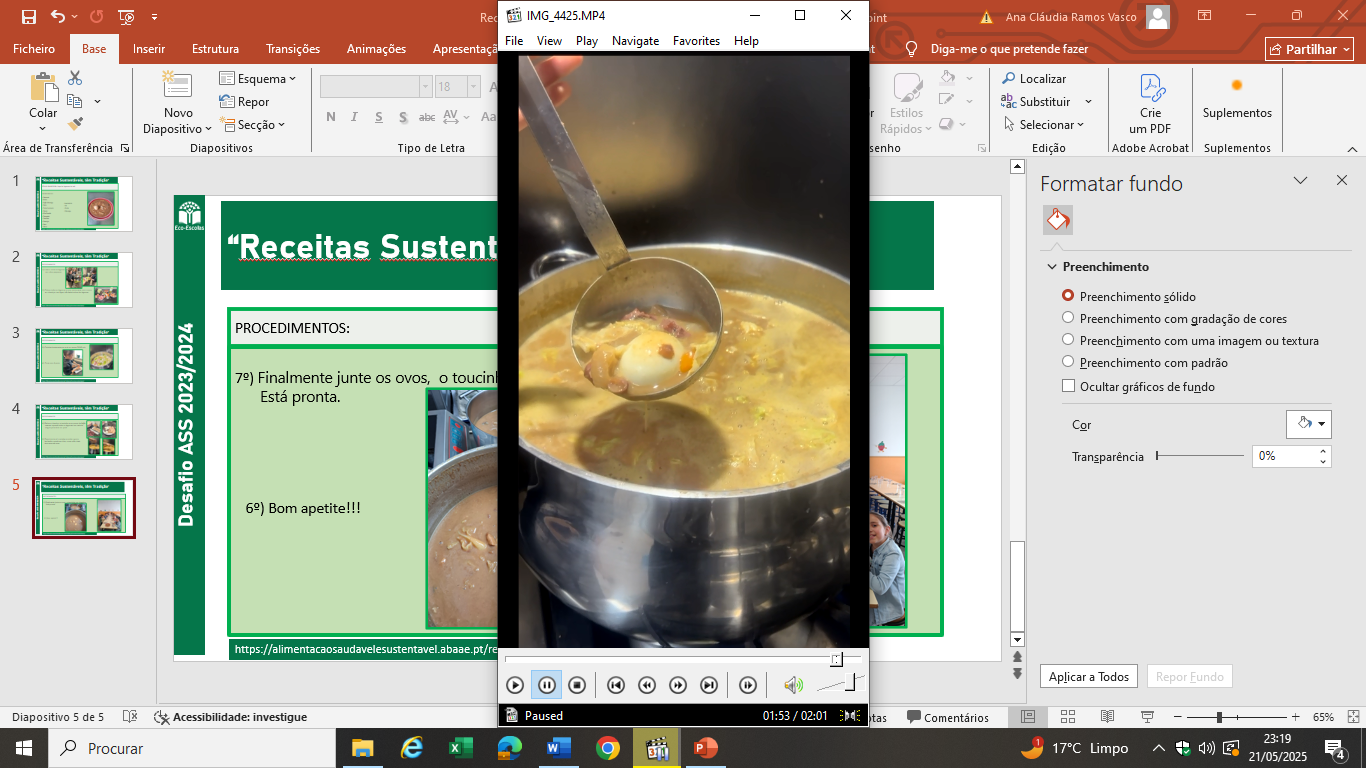 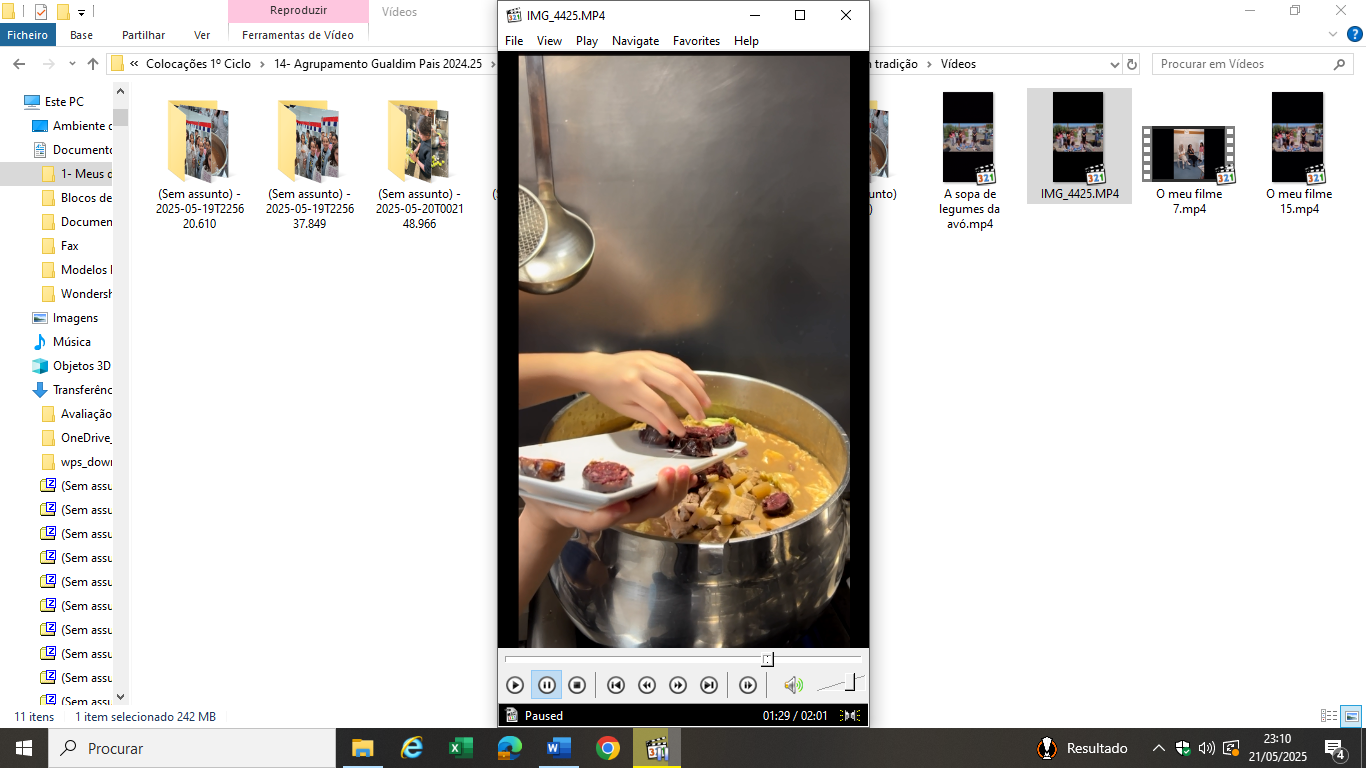 https://alimentacaosaudavelesustentavel.abaae.pt/receitas-sustentaveis/